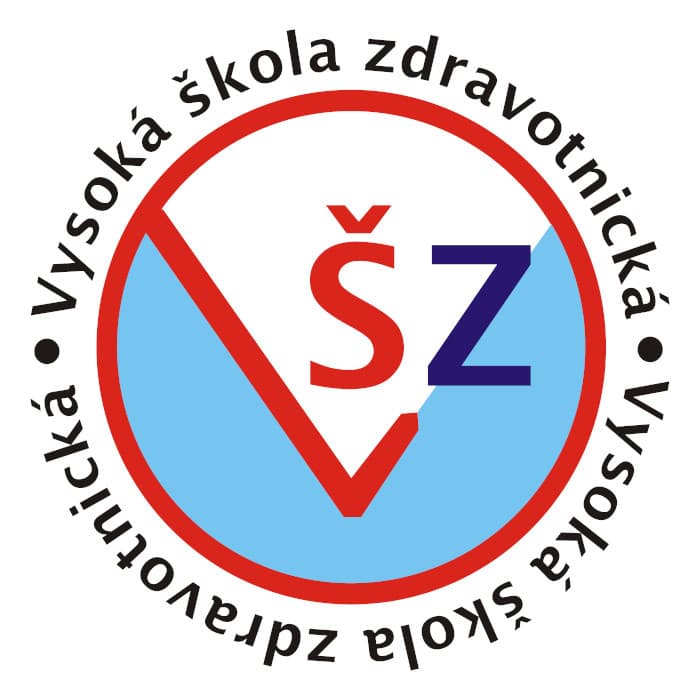 Vysoká škola zdravotnická, o.p.s.
PRVNÍ POMOC POSKYTOVANÁ NEZDRAVOTNICKÝMI SLOŽKAMI INTEGROVANÉHO ZÁCHRANNÉHO SYSTÉMU POHLEDEM ZDRAVOTNICKÉHO ZÁCHRANÁŘE
AUTOR: Jakub ŠVOLBA
VEDOUCÍ PRÁCE: Ing. Jan MACH
OPONENT PRÁCE: doc. MUDr. Lidmila HAMPLOVÁ, Ph.D.
Rešeršní strategie
Klíčová slova v ČJ: Hasičský záchranný sbor. Policie. První pomoc. Vzdělávání. Záchranná služba.

Klíčová slova v AJ: Education. Emergency Medical Services. Fire Rescue Department. First Aid. Police.

Odborné publikace od roku 2010 do roku 2021 – vyhledáno a použito

Zdroje v ČJ: 39

Zdroje v AJ: 8
Východiska tvorby bakalářské práce
Aktuálnost problematiky

Domněnka o nedostatečném průzkumu odlišností v problematice mezi HZS a PČR

Osobní zaujetí v problematice
Cíle bakalářské práce
Teoretická část:

Cíl 1: Popsat úkoly a činnosti ZZS, HZS a PČR.
Cíl 2: Informovat o vybavenosti HZS a PČR pomůckami pro první pomoc.
Cíl 3: Dohledat informace o zdravotnické přípravě HZS a PČR v dostupné literatuře.
Cíl 4: Popsat a vysvětlit vybrané život ohrožující stavy a úrazy.
Praktická část:

Cíl 1: Pomocí rozhovorů získat informace od příslušníků HZS a PČR stran problematiky poskytování první pomoci.
Cíl 2: Provést analýzu rozhovorů s příslušníky HZS a PČR a vyhodnotit je.
Cíl 3: Na základě vyhodnocení analýzy vypracovat doporučení pro praxi.
Metoda, sběr dat a organizace průzkumu
Metoda: kvalitativní průzkum

Sběr dat: polostrukturované rozhovory formou osobního setkání, telefonního rozhovor nebo rozhovor pomocí online platformy; od prosince 2020 do poloviny března 2021

Zkoumaný soubor: příslušníci HZS ČR a PČR
Obsah bakalářské práce – teoretická část
Integrovaný záchranný systém
Poskytovatel zdravotnické záchranné služby
Hasičský záchranný sbor České republiky
Policie České republiky
Nejčastější život ohrožující stavy a úrazy řešené příslušníky HZS a PČR
Obsah bakalářské práce – praktická část
Cíl průzkumu, metoda sběru dat, charakteristika průzkumného vzorku
Analýza získaných dat
Identifikace respondentů
Výuka první pomoci v základní přípravě
Periodické školení první pomoci
Materiální vybavenost
Výsledky průzkumu
Pozitiva:
Dobrá příprava příslušníků HZS v rámci nástupního výcviku i periodického vzdělávání
Dobrá vybavenost HZS pomůckami k poskytování první pomoci

Negativa:
Nedostatečné a nejednotné vzdělávání policistů
Absence periodického vzdělávání v rámci PČR
Absence unifikace materiálního vybavení k poskytování první pomoci příslušníky Policie ČR
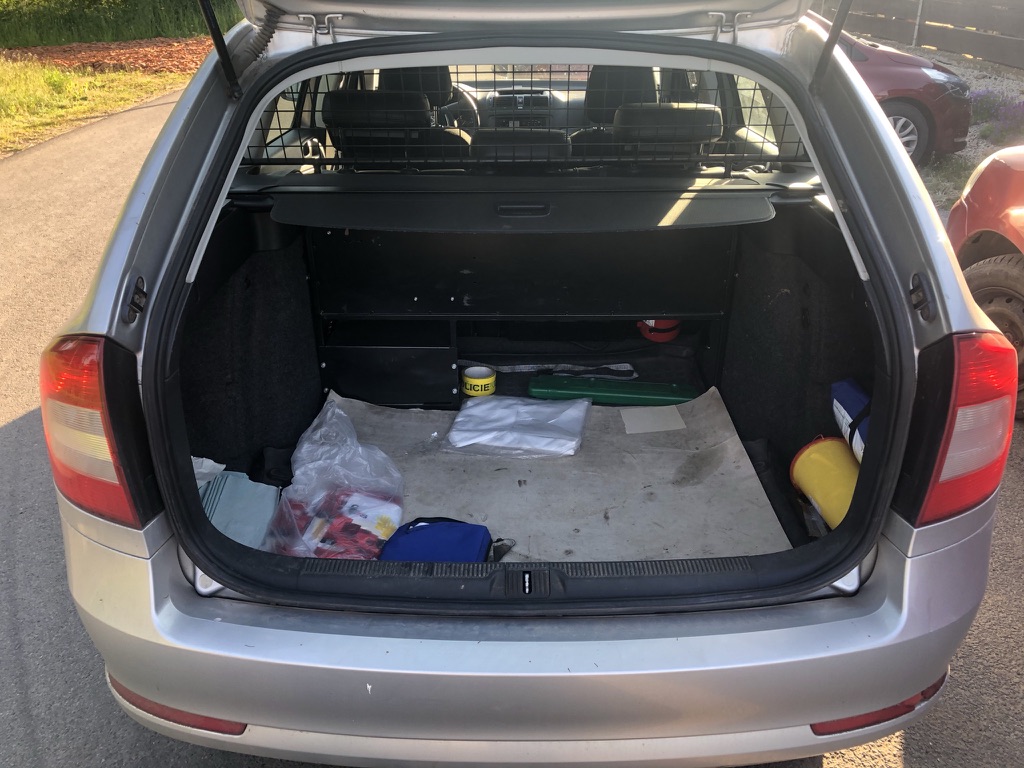 Doporučení pro praxi
Nutné zlepšení koordinace vzdělávání a připravenosti napříč celým policejním sborem.

Nepodceňovat důležitost významu první pomoci při výkonu povolání policisty.

Inspirovat se v pojetí periodického vzdělávání u HZS ČR.

Aktivně příslušníkům nabízet možnost účasti na zdravotnických kurzech.
Dotaz oponenta práce
Jaká je hlavní úloha a podíl krajských hygienických stanic jako orgánu ochrany veřejného zdraví na plnění úkolů IZS dle zákona 258/2000 Sb. o ochraně veřejného zdraví a o změně souvisejících zákonů ?
Děkuji vám za pozornost